CHANGES IN BOWEL MOVMENTS (IBS)
1-Abdulelah alqahtani
2-Abdulmajeed almutairi
3- Fahad alamri
OBJECTIVES:
Define constipation and diarrhea
Discuss the definition , etiology and classification of IBS
Explain how to diagnose IBS
List the alarm symptoms and differential diagnosis
Provide a management plan and follow up
Recognize when to refer to specialist
MCQ
People with irritable bowel syndrome may suffer from either constipation only or diarrhea only

True
False
MCQ
Once other disease condition have been ruled out, a person can be considered for the diagnosis of irritable bowel syndrome if the symptoms were present for the last

One week 
One fortnight
One month
Three months
MCQ
Which of the following is not recognized as a symptom that supports the diagnosis of IBS according to the Rome criteria?

Altered stool frequency
Mucorrhea
Abdominal bloating or subjective distention
Frequent nausea
MCQ
Which of the following symptoms indicates a need for laboratory testing or diagnostic imaging in patients with IBS younger than 50 years?

Iron deficiency anemia
Abdominal pain
Amenorrhea
Hypokalemia
bowel movement Disorders
Diarrhea
Passage of loose or watery stools, typically at least three times in a 24-hour period

Constipation
Stool frequency of less than three per week

Irritable Bowel Syndrome
DIARRHEA
Diarrhea is defined by the World Health Organization as having three or more loose or liquid stools per day, or as having more stools than is normal for that person

* Diarrhea is a symptom, not a disease

Acute diarrhea : is defined as an abnormally frequent discharge of semisolid or fluid fecal matter from the bowel, lasting less than 14 days, by World Gastroenterology Organization.
diarrhea
Chronic :
 more than 4 weeks.
Acute: 
: is defined as an abnormally frequent discharge of semisolid or fluid fecal matter from the bowel, lasting less than 14 days, by World Gastroenterology Organization
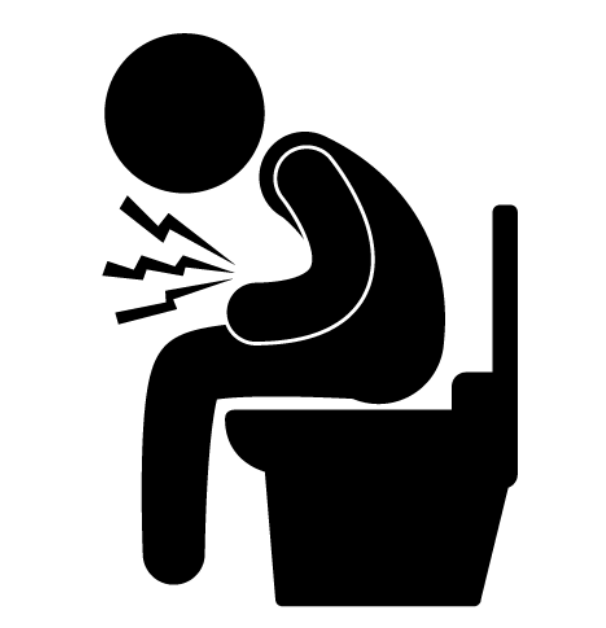 Causes of diarrhea
Infection:
 Most common cause of acute diarrhea is viral infection (rotavirus and the Norwalk virus are the most common). 

Malabsorption

Lactose intolerance: People who have difficulty digesting lactose have diarrhea after eating dairy products

inflammatory bowel disease

Medication : antibiotics

Irritable bowl syndrome (Ibs)
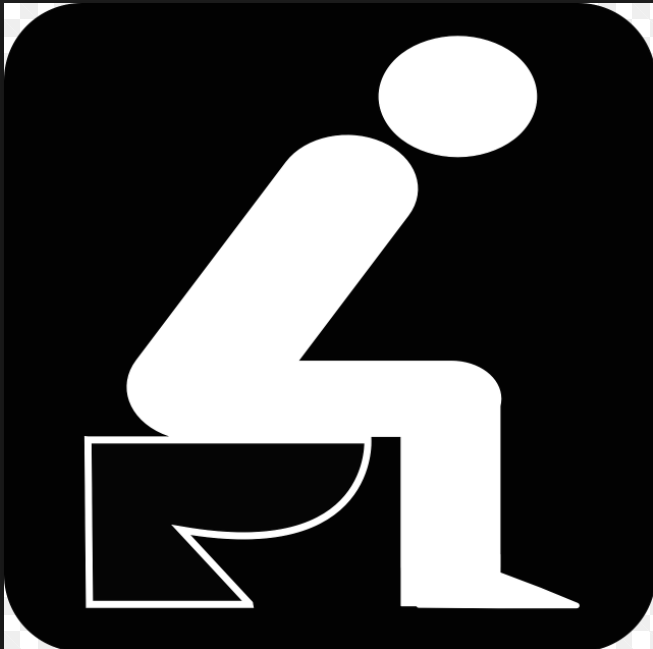 Constipation
Constipation is a symptom, not a disease. 
Different patients have different perceptions of symptoms. Some patients regard constipation as straining, while for others, it means hard, pellet-like 
stools or an inability to defecate when desired, or infrequent defecation.

Being constipated means your bowel movements are tough or happen less often than normal.
Causes of Constipation
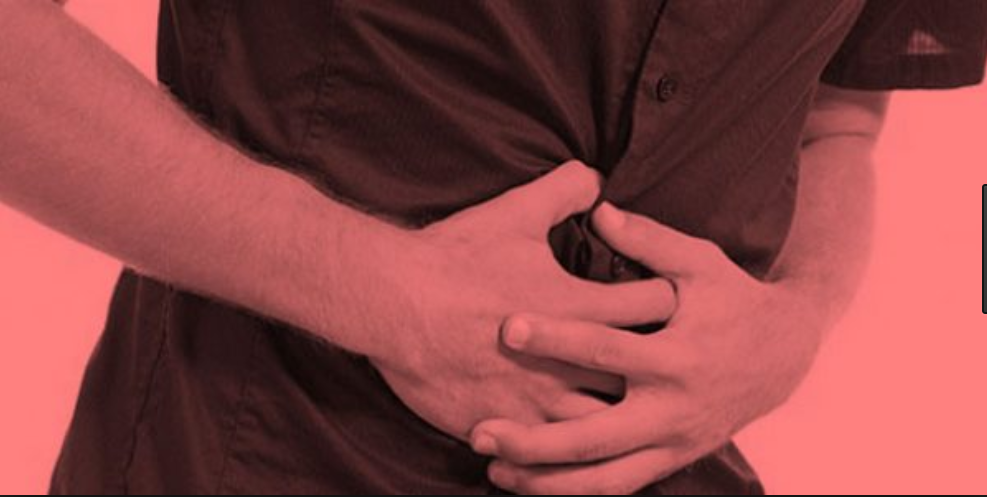 Constipation may result from several causes :
Poor diet     - Inadequate fluid intake  
- Caffeine and alcohol   - Medications  
 - Intestinal obstruction  - Mechanical problems of the anus and rectum

Or psychological factors like : stress – anixity – fear …
Irritable bowel syndrome
Irritable bowel syndrome (IBS) : Idiopathic Syndrome of Intrinsic Bowel; motility dysfunction and can have both diarrhea ,constipation or both. 

 characterized by  recurrent abdominal pain or discomfort at least three days per month in the last three months with two or more of the following: improvement with defecation, onet associated with a change in frequency of stool, or onset associated with a change in form (appearance) of stool. 

Present in 10-20% of the population
Twice as common in women compared to men 
Most commonly affects people between 20-30 years
Etiology
Etiology
It's not known exactly what causes irritable bowel syndrome, but a variety of factors play a role.
- contractions may be stronger and last longer than normal, causing gas, bloating and diarrhea. Or the opposite may occur
- Abnormalities in your gastrointestinal nervous system also may play a role
Triggers vary from person to person
Food :is not yet clearly understood, but many people have more severe symptoms when they eat certain things.
Stress 
Hormones : women are twice as likely to have IBS
Classification of IBS
Four bowel patterns may be seen with irritable bowel syndrome:
- IBS-D :(diarrhea predominant)
-IBS-C : (constipation predominant)
-IBS-M :(mixed diarrhea and constipation)
-IBS-U :(unclassified; the symptoms cannot be categorized into one of the above three subtypes)
Diagnosis
It is Difficult. 
It Needs to balance between few and many investigations. 
Red flag symptoms should be ruled out.
The Diseases that causing similar symptoms should ruled out.
Rome IV Ibs Criteria
According to the Rome IV criteria, IBS is defined as recurrent abdominal pain, on average, at least one day per week in the last three months, associated with two or more of the following criteria:
Related to defecation
Associated with a change in stool frequency
Associated with a change in stool form (appearance)
Diagnosis (NICE Guidelines)
Irritable bowel syndrome should be considered if an adult presents with abdominal pain or discomfort, bloating or a change in bowel habit for at least 6 months.
 A diagnosis should be considered only if the person has abdominal pain or discomfort that is either relieved by defecation or is associated with altered bowel frequency or stool form. This should be accompanied by at least 2 of the following 5 symptoms:
altered stool passage (straining, urgency, incomplete evacuation)
abdominal bloating (more common in women than men), distension, tension or hardness
symptoms made worse by eating
passage of mucus.
Lethargy, nausea, backache and bladder symptoms are also common in people with irritable bowel syndrome, and may be used to support the diagnosis.
Alarming Symptoms !!!
Unintentional and unexplained weight loss.
Rectal bleeding.
A family history of bowel or ovarian cancer.
In people aged over 60, a change in bowel habit lasting more than 6 weeks with looser and/or more frequent stool.
Anemia.
Abdominal masses.
Rectal masses.
Physical Examination
anaemia
abdominal masses
rectal masses
Abdominal examination
Inspection
Bloatness
Palpitation
Organmegaly
masses
Rectal
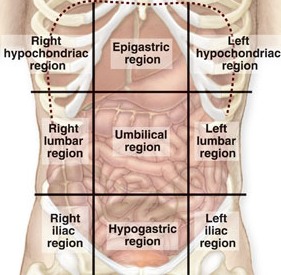 Percussion
Auscultation
Bowel movements
investigations
inflammatory markers for inflammatory bowel disease.
In addition, women with symptoms that suggest ovarian cancer should have their serum CA125 measured.

When the above have been excluded, the following tests should be done to exclude other diagnoses:
full blood count
erythrocyte sedimentation rate (ESR) or plasma viscosity
C reactive protein (CRP)
antibodies for coeliac disease (endomysial antibodies [EMA] or tissue transglutaminase [TTG]).
investigations
The following tests are not necessary to confirm diagnosis in people who meet the diagnostic criteria for irritable bowel syndrome:
ultrasound
rigid/flexible sigmoidoscopy
colonoscopy, barium enema
thyroid function test
faecal ova and parasite test
faecal occult blood
hydrogen breath test (for lactose intolerance and bacterial overgrowth).
Management
Education
Patients need “Basic” and “Beyond Basic” education regarding IBS
Help seeking behavior need to be modified to decrease costs spent on acute attacks.
Dealing with symptoms
What are the worrying symptoms?
When to seek help?
Management
Life style: 

Diet:
- Reduce stress, increase leisure and relaxation time 
 - Increase physical activity
Regular meals
Decrease caffeine 
Increase fiber?
Probiotics
If persistent  specific food avoidance
Management
Pharmacological:




Psychological:                 Mainly in refractory IBS
Antispasmodics (otilonium, hyoscine)
Constipation laxatives (osmotic, linaclotide)
Diarrhea  antimotility (loperamide) 
TCAs (amitriptyline)  or SSRIs
Cognitive behavioral therapy (CBT)
Hypnotherapy
Psychotherapy
Management
In general:
Does not affect quality of life  Diet and life style changes only 
Effects quality of life  Diet, life style changes and pharmacological therapy
Follow up
Agreed between physician and patient.
Depends on response of the person’s symptoms to intervention.
‘Red flag’ symptoms should prompt further investigation and/or referral to secondary care.
When to Refer to a specialist?
Refer when there is:
More than minimal rectal bleeding
Weight loss
Unexplained iron deficiency anemia
Nocturnal symptoms
Family history of Colorectal cancer IBD  Celiac disease
MCQ
People with irritable bowel syndrome may suffer from either constipation only or diarrhea only

True
False
MCQ
Once other disease condition have been ruled out, a person can be considered for the diagnosis of irritable bowel syndrome if the symptoms were present for the last

One week 
One fortnight
One month
Three months
MCQ
Which of the following is not recognized as a symptom that supports the diagnosis of IBS according to the Rome criteria?

Altered stool frequency
Mucorrhea
Abdominal bloating or subjective distention
Frequent nausea
MCQ
Which of the following symptoms indicates a need for laboratory testing or diagnostic imaging in patients with IBS younger than 50 years?

Iron deficiency anemia
Abdominal pain
Amenorrhea
Hypokalemia
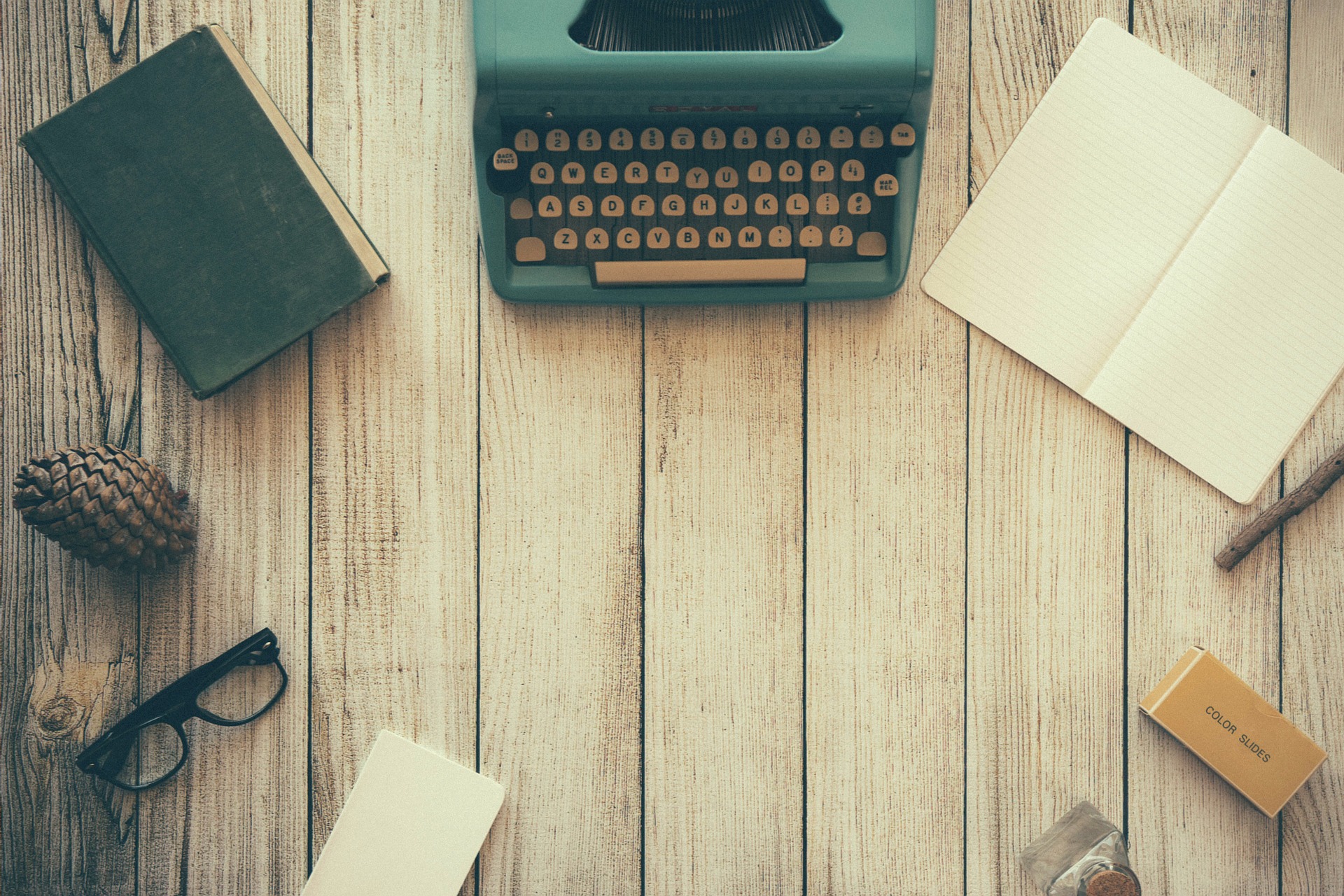 Thank You
For Your Attention
[Speaker Notes: https://pixabay.com/en/typewriter-book-notebook-paper-801921/]